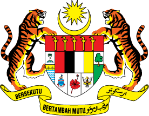 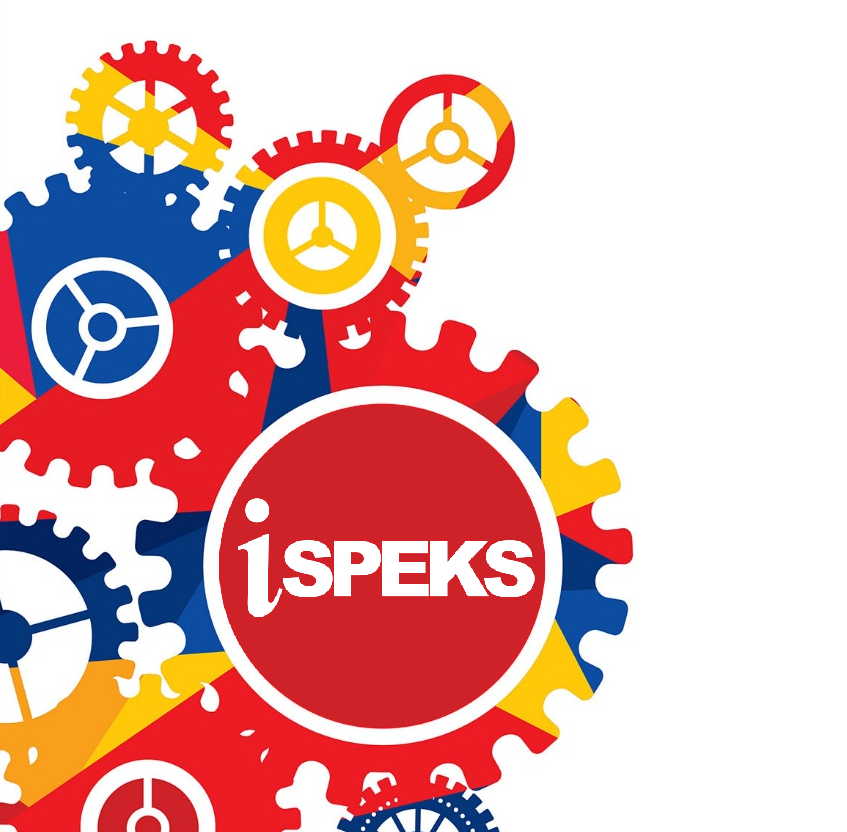 ALIRAN PROSES 


        MODUL  
         PEROLEHAN
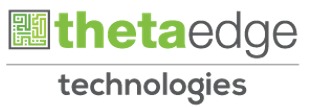 MODUL PEROLEHAN
INDEN KERJA/PESANAN TEMPATAN AUTO
PTJ PENYEDIA
(rekod baru)
BN PENGESAH
(checkers)
PTJ PELULUS
PTJ PENYEDIA
CARIAN
CETAK PESANAN TEMPATAN
Kemasukan Terima Barang
Arahan Bayaran
PTJ PENYEDIA
(unit stor)
Rekod baru
PTJ PENYEDIA
(rekod baru)
PTJ PENYEMAK
Batal Terimaan
PTJ PELULUS
MODUL AKAUN BELUM BAYAR
MODUL AKAUN BELUM BAYAR
MODUL PENGURUSAN TUNAI
PTJ PELULUS
PTJ PENYEDIA
BN PELULUS
CARIAN
CARIAN
POSTING 
CETAK EFT
INTERGRASI DALAMAN
CETAK BAUCER BAYARAN
CETAK BAUCER BAYARAN
MODUL PEROLEHAN
INDEN KERJA/PESANAN TEMPATAN – LAD
PTJ PELULUS
PTJ PENYEDIA
(rekod baru)
BN PENGESAH
(checkers)
PTJ PENYEDIA
CARIAN
CETAK PESANAN TEMPATAN
Kemasukan Terima Barang
Arahan Bayaran
PTJ PENYEDIA
(unit stor)
Rekod baru
PTJ PENYEDIA
(rekod baru)
PTJ PENYEMAK
Batal Terimaan
PTJ PELULUS
*TAMBAH CHARGELINE BARU : G001, H0176107
MODUL AKAUN BELUM BAYAR
MODUL AKAUN BELUM BAYAR
MODUL PENGURUSAN TUNAI
PTJ PELULUS
PTJ PENYEDIA
BN PELULUS
CARIAN
CARIAN
POSTING 
CETAK EFT
INTERGRASI DALAMAN
CETAK BAUCER BAYARAN
CETAK BAUCER BAYARAN
MODUL PEROLEHAN
INDEN KERJA – WANG JAMINAN PELAKSANAAN(WJP)
PTJ PENYEDIA
(rekod baru)
BN PENGESAH
(checkers)
PTJ PELULUS
PTJ PENYEDIA
CARIAN
kemasukan Terima Kerja/Perkhidmatan
CETAK INDEN KERJA
2)Arahan Bayaran WJP
1.)Arahan Bayaran
PTJ PENYEDIA
(unit stor)
Rekod baru
PENYEDIA
PENYEDIA
Batal Terimaan
*TAMBAH CHARGELINE BARU : G003,L111107
PTJ PELULUS
MODUL PENGURUSAN TUNAI
MODUL AKAUN BELUM BAYAR
MODUL AKAUN BELUM BAYAR
PTJ PENYEMAK
PTJ PENYEDIA
BN PELULUS
PTJ PELULUS
CARIAN
CARIAN
POSTING 
CETAK EFT
CETAK BAUCER BAYARAN
INTERGRASI DALAMAN
CETAK BAUCER BAYARAN
MODUL PEROLEHAN
PORTAL 1SPEKS
WARAN UDARA AUTO BUKAN PUKAL
PTJ PENYEDIA
(rekod baru)
PTJ PELULUS
PTJ PENYEDIA
CETAK WARAN UDARA
Arahan Bayaran
PTJ PENYEDIA
(rekod baru)
PTJ PENYEMAK
MODUL AKAUN BELUM BAYAR
MODUL PENGURUSAN TUNAI
MODUL AKAUN BELUM BAYAR
PTJ PELULUS
BN PELULUS
PTJ PENYEDIA
CARIAN
POSTING 
CETAK EFT
CARIAN
INTERGRASI DALAMAN
CETAK BAUCER BAYARAN
CETAK BAUCER BAYARAN
MODUL PEROLEHAN
PROSES BAWA HADAPAN
PTJ PENYEDIA
(rekod baru)
BN PENGESAH
(checkers)
PTJ PELULUS
PTJ PENYEDIA
CARIAN
CETAK PESANAN TEMPATAN
Kemasukan Terimaan Barang
Proses Bawa Hadapan
Proses Bawa
Hadapan
PTJ PENYEDIA
BATAL/TANGGUNG
PTJ PENYEDIA
(unit stor)
Rekod baru
PTJ PELULUS
MODUL PEROLEHAN
PROSES BAWA HADAPAN (SAMBUNGAN)
Arahan Bayaran
PTJ PENYEDIA
(rekod baru)
PTJ PENYEMAK
MODUL AKAUN BELUM BAYAR
MODUL AKAUN BELUM BAYAR
MODUL PENGURUSAN TUNAI
PTJ PELULUS
PTJ PENYEDIA
BN PELULUS
CARIAN
CARIAN
POSTING 
CETAK EFT
INTERGRASI DALAMAN
CETAK BAUCER BAYARAN
CETAK BAUCER BAYARAN
MODUL PEROLEHAN
PESANAN TEMPATAN- AKAUN KENA BAYAR (AKB)
PTJ PENYEDIA
(rekod baru)
BN PENGESAH
(checkers)
PTJ PELULUS
PTJ PENYEDIA
CARIAN
Arahan Bayaran/AKB (perlu di aktifkan)
CETAK PESANAN TEMPATAN
Kemasukan Terima Barang
PTJ PENYEDIA
(unit stor)
Rekod baru
PTJ PENYEDIA
(rekod baru)
PTJ PENYEMAK
Batal Terimaan
PTJ PELULUS
MODUL AKAUN BELUM BAYAR
MODUL AKAUN BELUM BAYAR
MODUL PENGURUSAN TUNAI
PTJ PELULUS
PTJ PENYEDIA
BN PELULUS
CARIAN
CARIAN
POSTING 
CETAK EFT
INTERGRASI DALAMAN
CETAK BAUCER BAYARAN
CETAK BAUCER BAYARAN
MODUL PEROLEHAN
INDEN KERJA/PESANAN TEMPATAN – AKAUN KENA BAYAR (AKB
PTJ PELULUS
PTJ PENYEDIA
(rekod baru)
BN PENGESAH
(checkers)
PTJ PENYEDIA
CARIAN
Arahan Bayaran/AKB (perlu di aktifkan)
CETAK PESANAN TEMPATAN
Kemasukan Terima Barang
PTJ PENYEDIA
(unit stor)
Rekod baru
PTJ PENYEDIA
(rekod baru)
PTJ PENYEMAK
Batal Terimaan
PTJ PELULUS
*TAMBAH CHARGELINE BARU : G001, H0176107
MODUL AKAUN BELUM BAYAR
MODUL AKAUN BELUM BAYAR
MODUL PENGURUSAN TUNAI
PTJ PELULUS
PTJ PENYEDIA
BN PELULUS
CARIAN
CARIAN
POSTING 
CETAK EFT
INTERGRASI DALAMAN
CETAK BAUCER BAYARAN
CETAK BAUCER BAYARAN
MODUL PEROLEHAN
PORTAL 1SPEKS
WARAN UDARA AUTO BUKAN PUKAL AKAUN KENA BAYAR (AKB)
PTJ PENYEDIA
(rekod baru)
PTJ PELULUS
PTJ PENYEDIA
CETAK WARAN UDARA
Arahan Bayaran/AKB (perlu di aktifkan)
PTJ PENYEDIA
(rekod baru)
PTJ PENYEMAK
MODUL AKAUN BELUM BAYAR
MODUL PENGURUSAN TUNAI
MODUL AKAUN BELUM BAYAR
PTJ PELULUS
BN PELULUS
PTJ PENYEDIA
CARIAN
POSTING 
CETAK EFT
CARIAN
INTERGRASI DALAMAN
CETAK BAUCER BAYARAN
CETAK BAUCER BAYARAN
MODUL PEROLEHAN
WARAN UDARA AUTO PUKAL
PTJ PENYEDIA
PTJ PENYEDIA
PTJ PELULUS
CETAK WARAN UDARA
REKOD BARU
MODUL AP - PROSES PUKAL UDARA
Pukal- Proses Baucar Jurnal Dan Bayaran
Pukal - Muat Turun
BN PENYEDIA
(rekod baru)
BN PENYEDIA
(Dashboard)
BN PENYEMAK
BN PENYEMAK
SEMAK
SEMAK/TOLAK
SAH/TOLAK
SAH SIMPAN
MODUL AKAUN BELUM BAYAR
MODUL PENGURUSAN TUNAI
MODUL LEJAR AM
BN PENYEMAK
BN PELULUS
BN PELULUS
BN PELULUS
SEMAK
LULUS
LULUS
POSTING 
CETAK EFT
Baucer Bayaran - Agensi Luar
Penyediaan Baucar Jurnal Pelarasan BN
Pukal Outgoing
BN PENYEDIA
(rekod baru)
BN PELULUS
BN PENYEMAK